SCULPTURAL RELIEF ART
TYPES OF SCULPTURE IN RELIEF
WHAT IS RELIEF?
Relief is a type of sculpture which is developed on two dimensional surface.
Relief is a sculptural technique where the sculpted elements remain attached to a solid background of the same material.
It is supported by a wall as compare to a 3D OR SCULPTURE IN ROUND. 
It is considered a sculptural art due to its 3D volume or thickness.
You will understand it more well while experiencing.
Types of sculpture in relief
Engravings/Etchings
Sunken relief 
Low relief
Bas relief
Alto relief
Engravings
Sunken Relief/ intaglio sunk…below the surface
Sunken-relief, also known as intaglio or hollow-relief, describes an image that is carved into a flat surface, with the images usually mostly linear in nature.
Below the surface
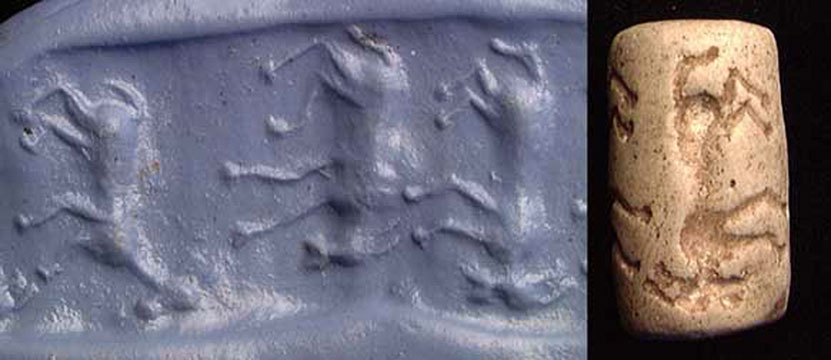 Low Relief  2D
On the surface/above 
 In a low relief, or bas-relief (basso-relievo), the design projects only slightly from the ground and there is little or no undercutting of outlines
Bas Relief 2D
Above the surface
Bas relief is an artistic technique that involves lightly carving a design into a surface. Most coins have images stamped on them in bas relief. In general, relief makes an artwork look like the picture is raised up from a flat background. There are two types of relief, high and low — or bas — relief.
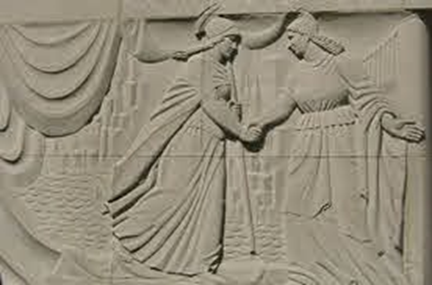 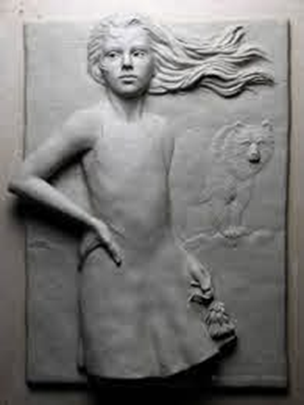 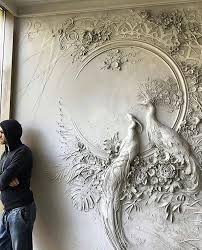 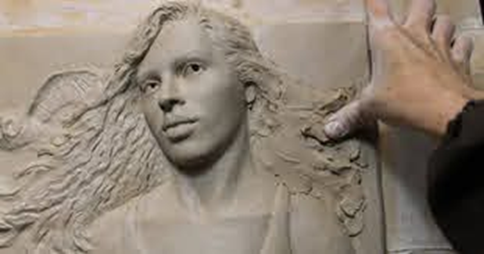 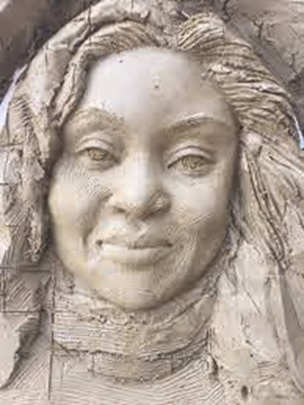 Alto Relief 2D+3D
A sculpture with significant projection from its background. 
A 5% to 25% of  the design will be mold in 3D sculpture in round, attached from the support but not supported with it.
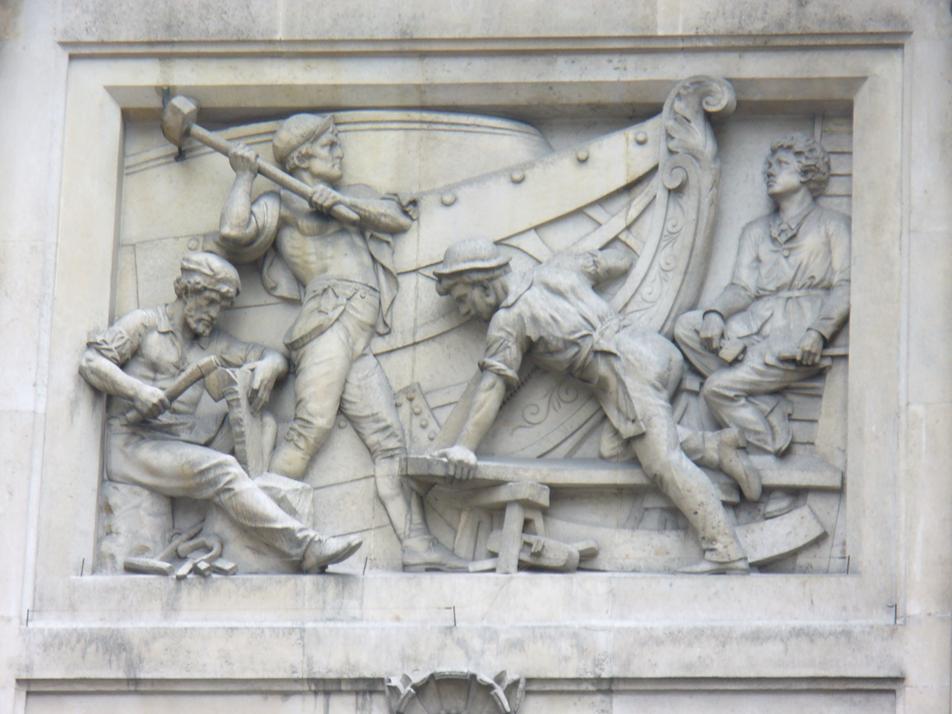